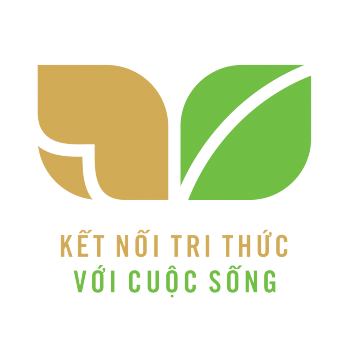 BÀI 39
HÌNH CHÓP TỨ GIÁC ĐỀU
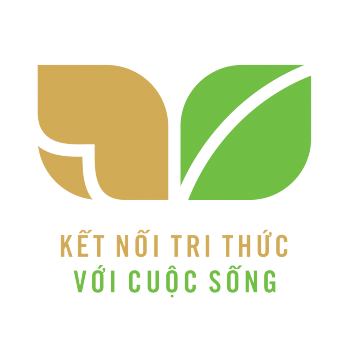 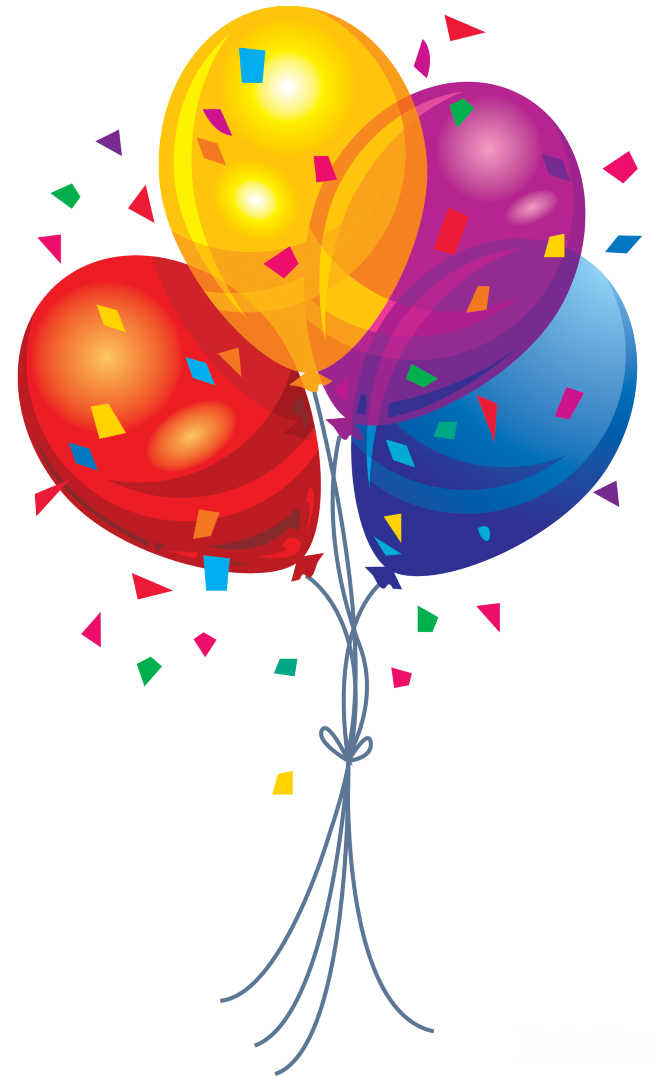 Bài 39: HÌNH CHÓP TỨ ĐỀU
1. HÌNH CHÓP TỨ GIÁC ĐỀU
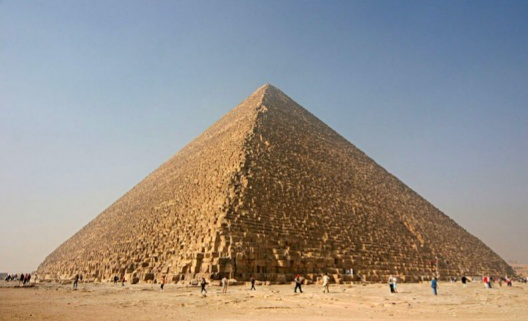 Hình chóp tứ giác đều
Kim tự tháp Kheops ở Ai Cập được xây dựng vào khoảng 2500 năm trước Công nguyên là một trong những công trình cổ nhất và duy nhất còn tồn tại trong số bảy kì quan thế giới cổ đại. Kim tự tháp này có dạng hình chóp tứ giác đều cao 147 m, cạnh đáy dài 230m. Kim tự tháp Kheops có thể tích là bao nhiêu?
Đỉnh
S
Mặt bên
Hình chóp S.ABCD trong hình 10.18 có đáy ABCD là hình vuông, các mặt bên là các tam giác cân bằng nhau có chung đỉnh. Ta gọi S. ABCD là hình chóp tứ giác đều
A
D
O
C
B
Mặt đáy
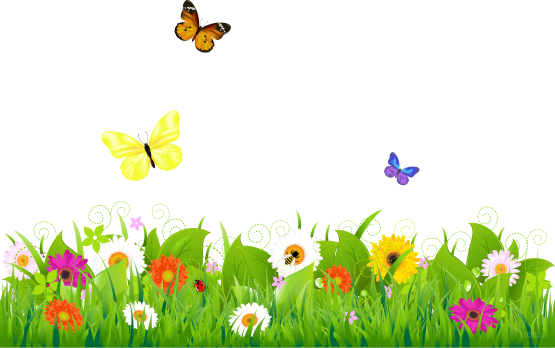 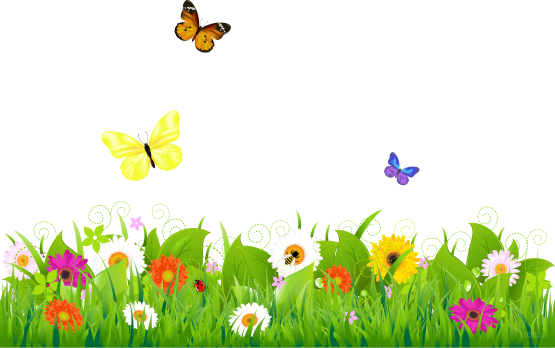 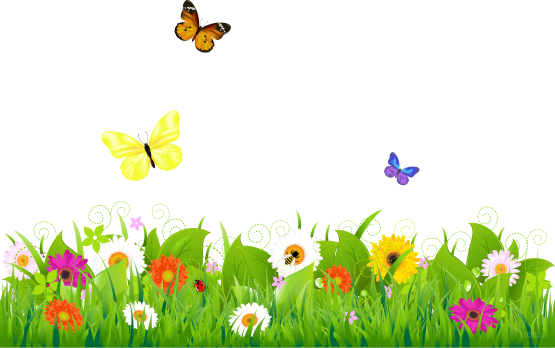 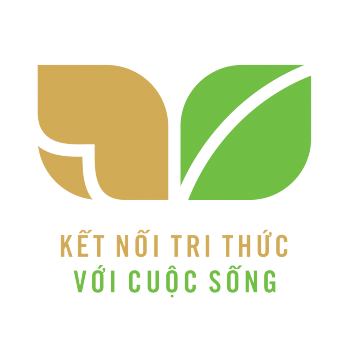 Bài 39: HÌNH CHÓP TỨ ĐỀU
HĐ1
Gọi tên đỉnh, các cạnh bên của hình chóp
Đỉnh là: S. Các cạnh bên là SA, SB, SC, SD
HĐ2
Gọi tên đường cao, trung đoạn của hình chóp
Cạnh bên
Đỉnh
S
Đường cao là SO. Trung đoạn là SH
Mặt bên
HĐ3
Gọi tên các mặt bên và mặt đáy của hình chóp
Chiều cao
A
D
Các mặt bên các tam giác SAB, SBC, SCD, SDA và mặt đáy là ABCD
H
C
Nhận xét: Mặt đáy là hình vuông, các mặt bên là các tam giác cân bằng nhau có chung đỉnh.Chân đường cao kẻ từ đỉnh tới mặt đáy là điểm cách đều các đỉnh của mặt đáy ( giao điểm hai đường chéo )
B
Trung đoạn
O
Mặt đáy
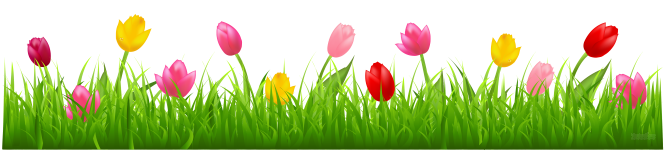 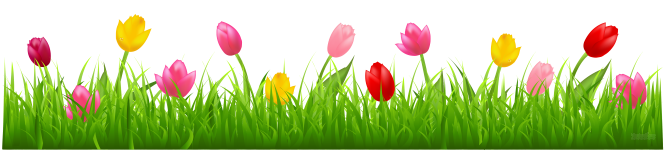 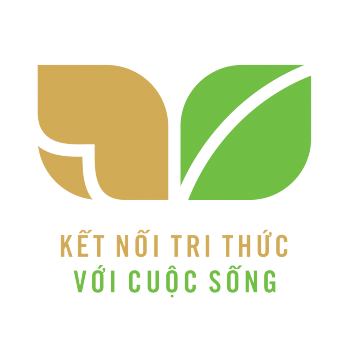 Bài 39: HÌNH CHÓP TỨ ĐỀU
Hãy cho biết đỉnh, cạnh bên mặt bên, mặt đáy, đường cao và một trung đoạn của hình chop tứ giác đều S. MNPQ trong hình 10.19
VÍ DỤ 1
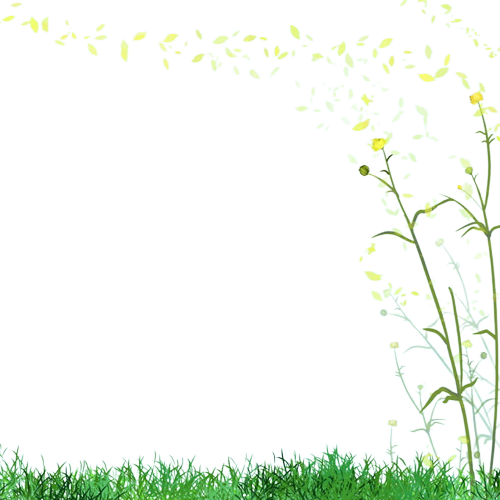 S
Giải
Đỉnh S
Các cạnh bên SM, SN, SP, SQ
Các mặt bên là các tam giác cân bằng nhau SMN, SNP, SPQ, SQM 
Mặt đáy là hình vuông MNPQ
Đường cao SH
Trung đoạn ST
Q
M
H
N
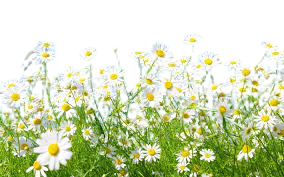 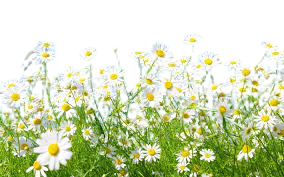 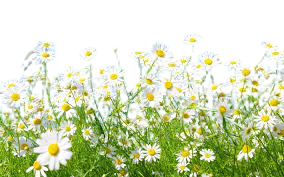 P
T
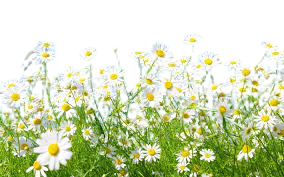 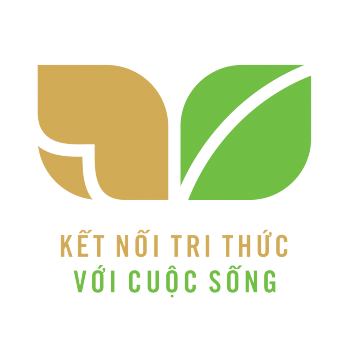 THỰC HÀNH
Cắt và gấp miếng bìa hình tứ giác đều theo hướng dẫn sau:
Gấp theo các đường màu cam ta được hình chóp tứ giác đều
BƯỚC 2
BƯỚC 1
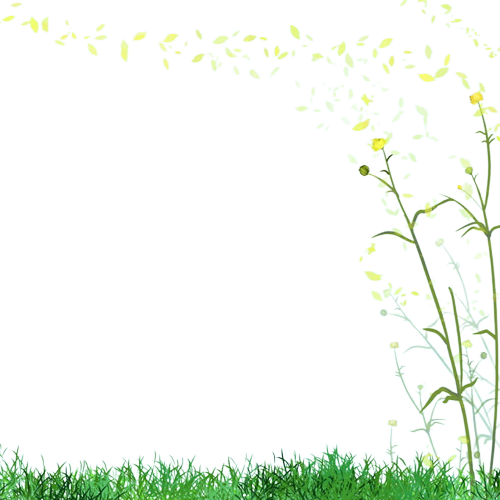 Vẽ hình khai triển theo mẫu và cắt theo viền
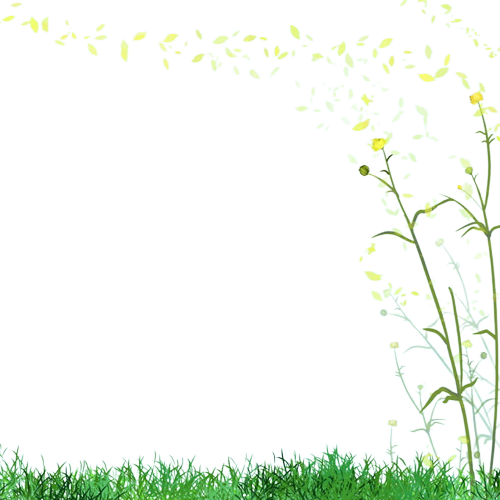 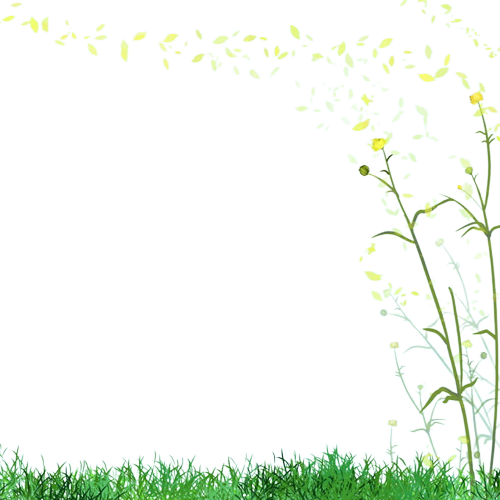 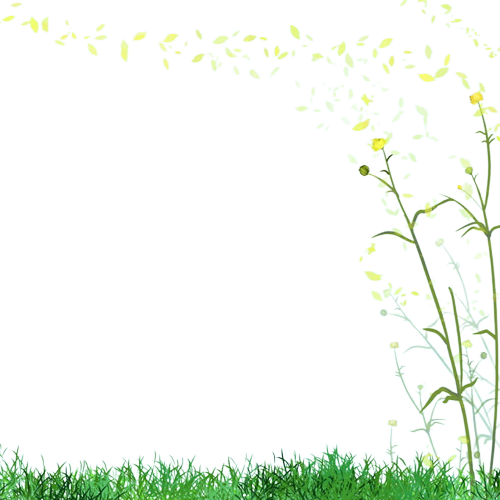 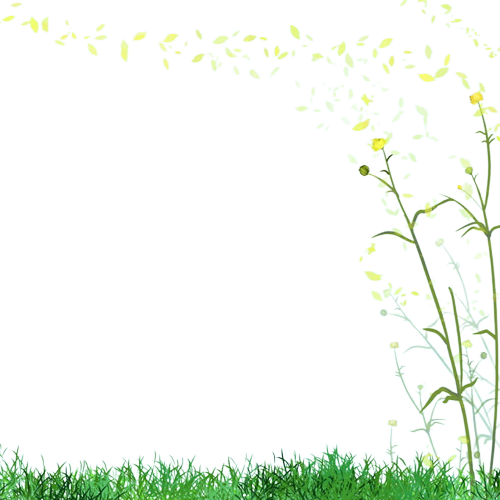 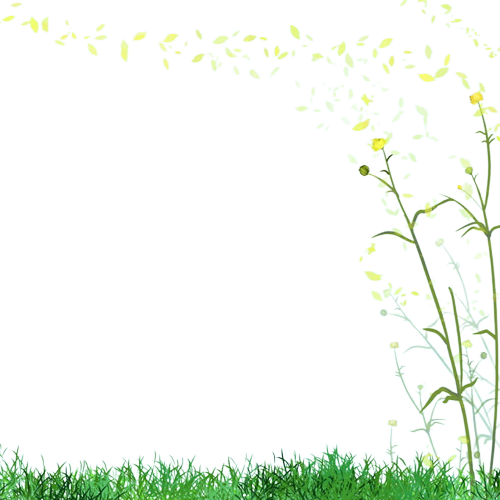 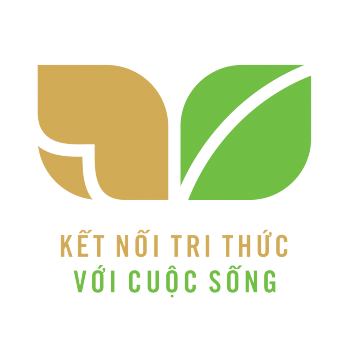 Bài 39: HÌNH CHÓP TỨ ĐỀU
2
DIỆN TÍCH XUNG QUANH VÀ THỂ TÍCH HÌNH CHÓP TỨ GIÁC ĐỀU
Diện tích xung quanh và thể tích của hình chop tứ giác đều
d
h
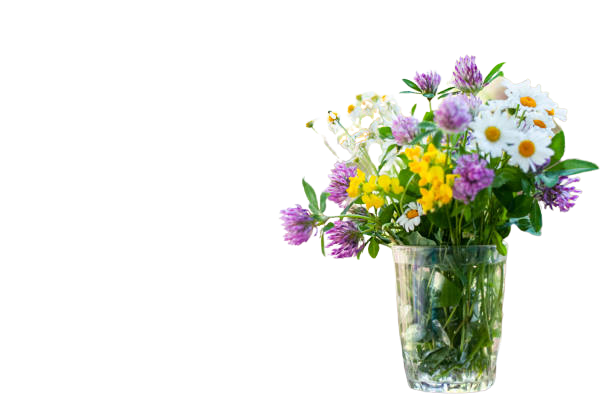 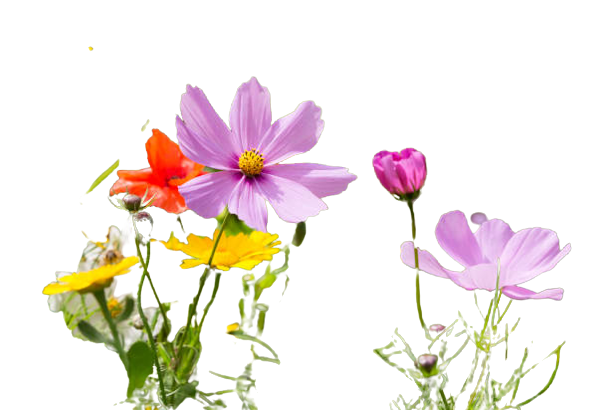 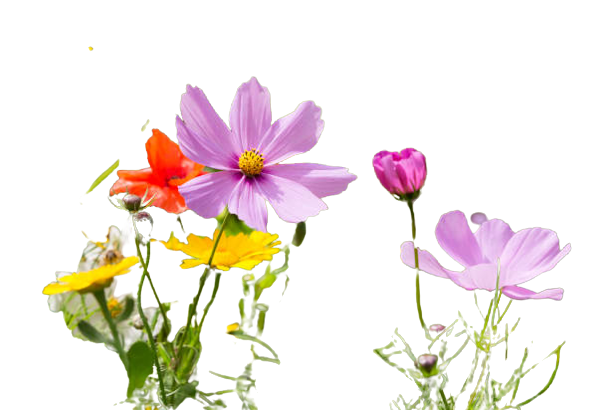 a
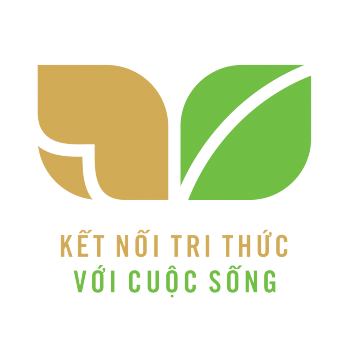 Tính diện tích xung quanh và thể tích của hình chóp tứ giác đều S.ABCD, biết độ dài cạnh đáy bằng 6cm, chiều cao bằng 4 cm và trung đoạn bằng 5cm
VÍ DỤ 2
S
Giải
5cm
4cm
D
A
0
H
B
C
6cm
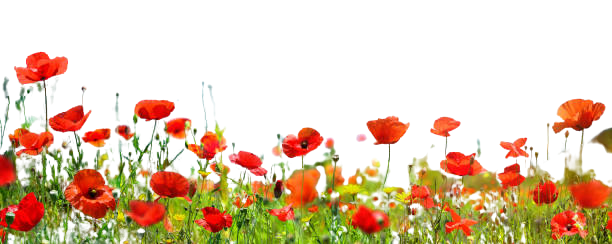 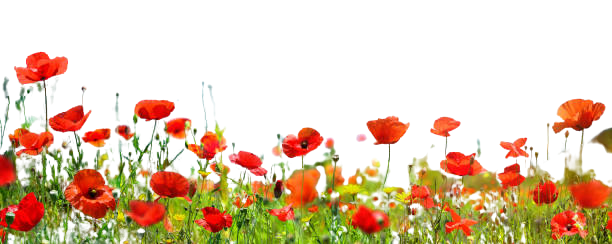 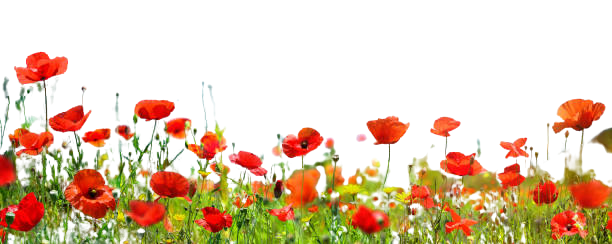 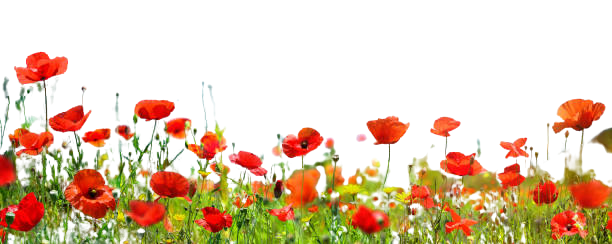 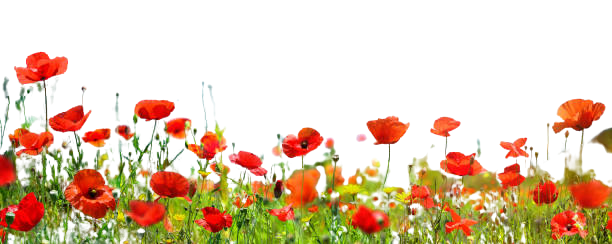 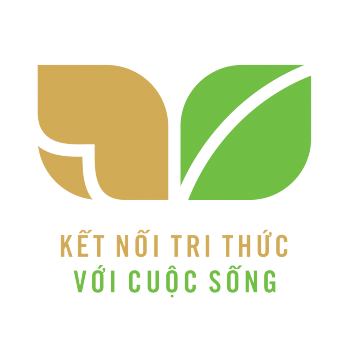 KIẾN THỨC CƠ BẢN VỀ HÌNH CHÓP TỨ GIÁC
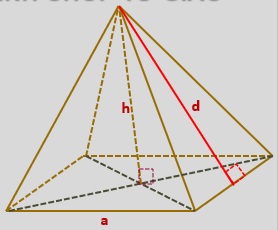 Hình chóp tứ giác đều là hình có đáy là hình vuông và các mặt bên là các tam giác cân bằng nhau
01
02
03
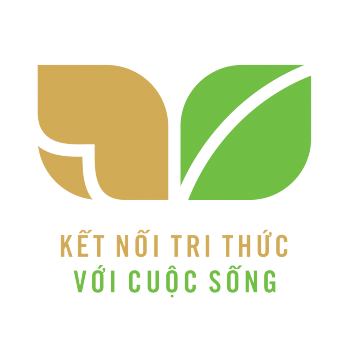 VẬN DỤNG
Em hãy giải bài toán mở đầu?
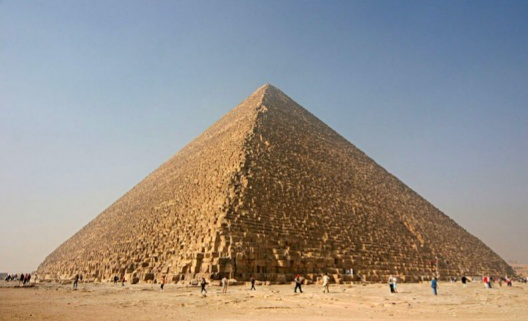 Kim tự tháp Kheops ở Ai Cập được xây dựng vào khoảng 2500 năm trước Công nguyên là một trong những công trình cổ nhất và duy nhất còn tồn tại trong số bảy kì quan thế giới cổ đại. Kim tự tháp này có dạng hình chóp tứ giác đều cao 147 m, cạnh đáy dài 230m. Kim tự tháp Kheops có thể tích là bao nhiêu?
S
Giải
A
D
O
C
B
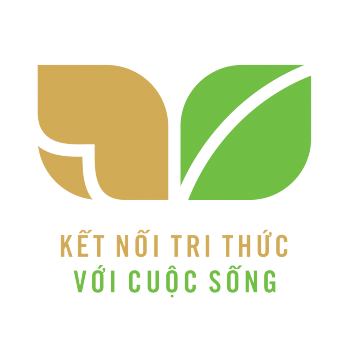 LUYỆN TẬP 1
Bác Khôi làm một chiếc hộp gỗ có dạng hình chóp tứ giác đều với độ dài cạnh đáy của hình chóp là 2cm, trung đoạn của hình chóp là 3m. Bác Khôi muốn sơn bốn mặt xung quanh của hộp gỗ. Cứ mỗi mét vuông sơn phải trả 30 000 đồng( tiền sơn và tiền công). Hỏi bác Khôi phải trả phí là bao nhiêu?
Giải
3m
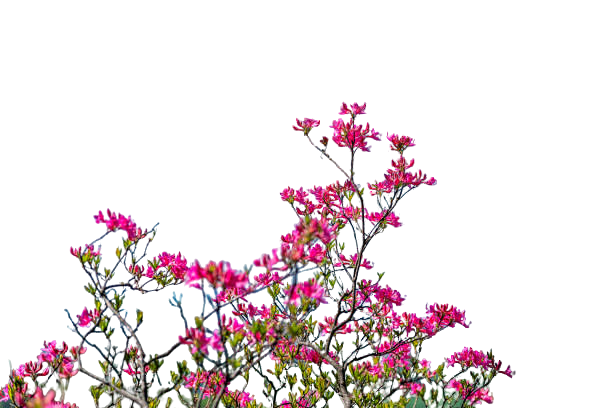 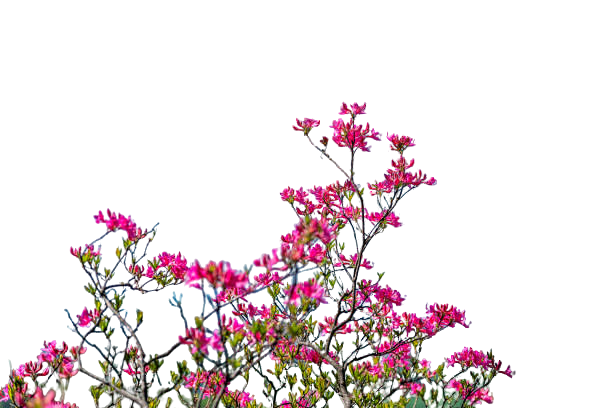 2m
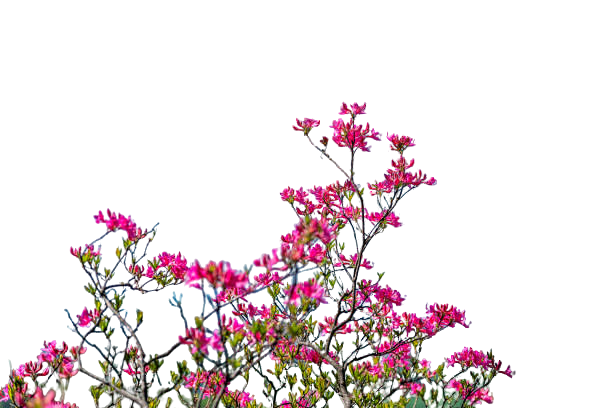 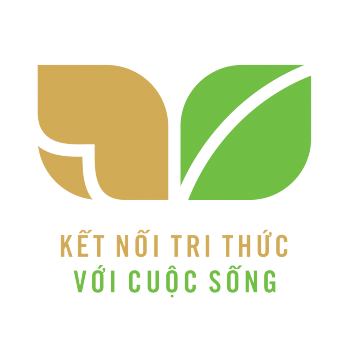 LUYỆN TẬP 2
Một chiếc lều có dạng hình chóp tứ giác đều, cạnh đáy là 2m, chiều cao bằng 2 m
a) Thể tích không khí trong lều là bao nhiêu?
S
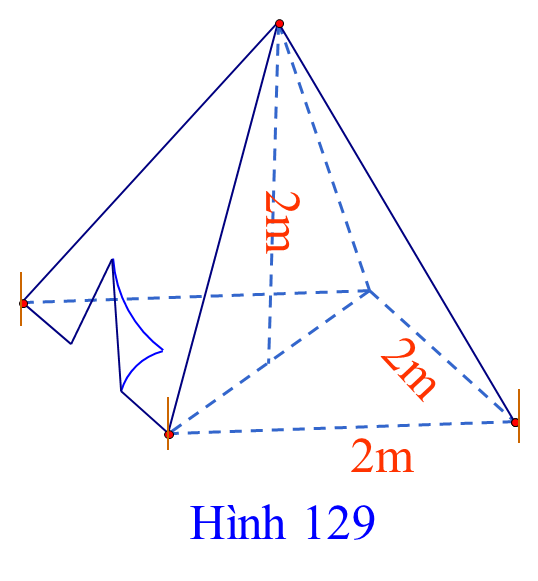 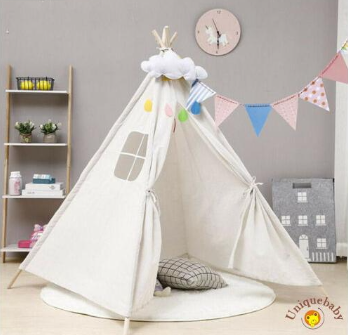 B
O
C
D
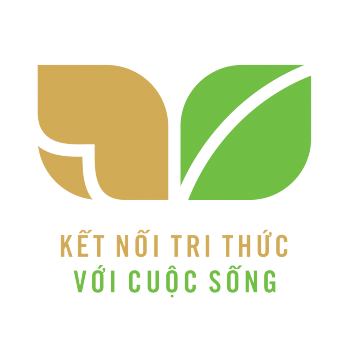 LUYỆN TẬP 2
S
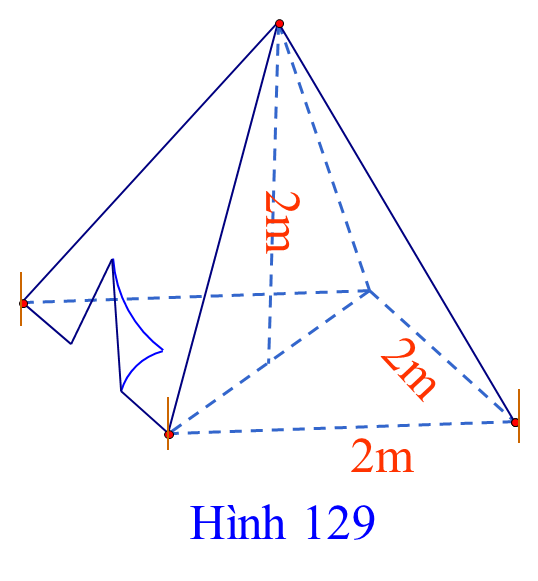 Một chiếc lều có dạng hình chóp tứ giác đều, cạnh đáy là 2m, chiều cao bằng 2 m
a) Thể tích không khí trong lều là bao nhiêu?
B
O
H
C
Sơ đồ tư duy
D
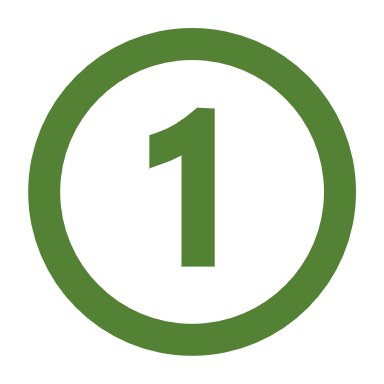 Muốn tính diện tích xung quanh ta cần tính đoạn nào?
Tính đoạn SH
Áp dụng định lí Pythagore cho tam giác  SOD.
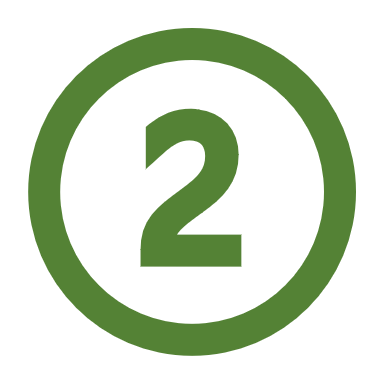 Tính độ dài cạnh bên ta làm thế nào?
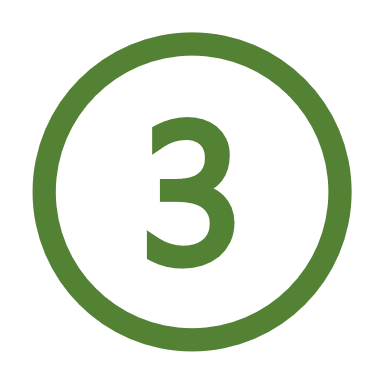 Áp dụng định lí Pythagore cho tam giác  SDH.
Để tính trung đoạn SH ta làm thế nào?
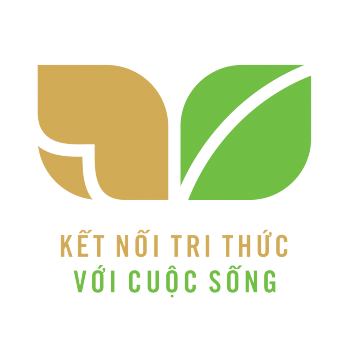 LUYỆN TẬP 2
Giải
S
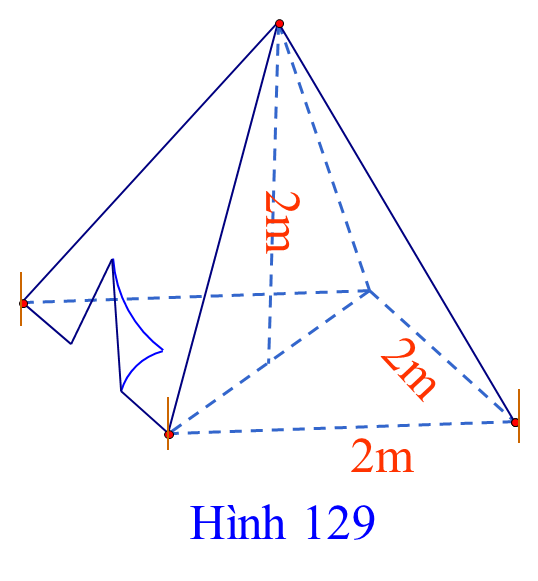 B
O
H
C
D
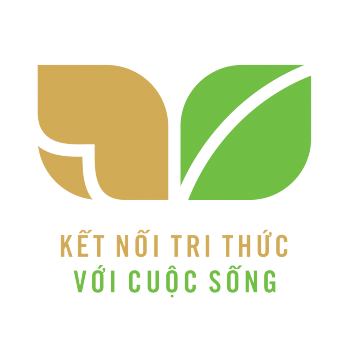 Bài 10.5. Hãy cho biết đỉnh, cạnh bên, mặt bên, mặt đáy, đường cao và một trung đoạn của hình chóp tứ giác đều S.EFGH
BÀI TẬP
S
Giải
Đỉnh S
Các cạnh bên SE, SF, SG, SH
Các mặt bên là các tam giác cân bằng nhau SEF, SFG, SGH, SHE 
Mặt đáy là hình vuông EFGH
Đường cao SI
Trung đoạn SK
H
E
I
K
F
G
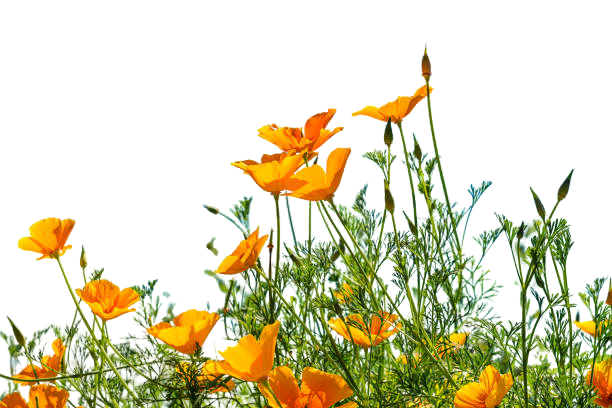 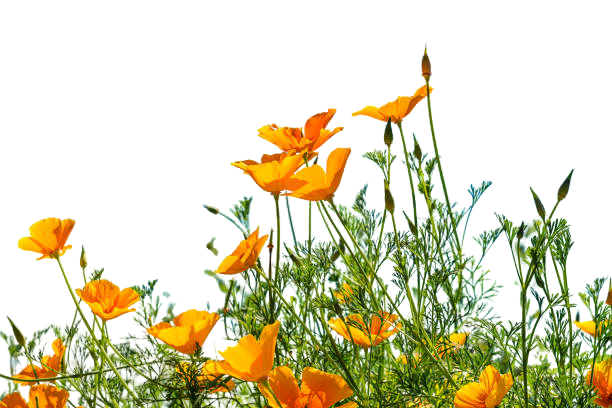 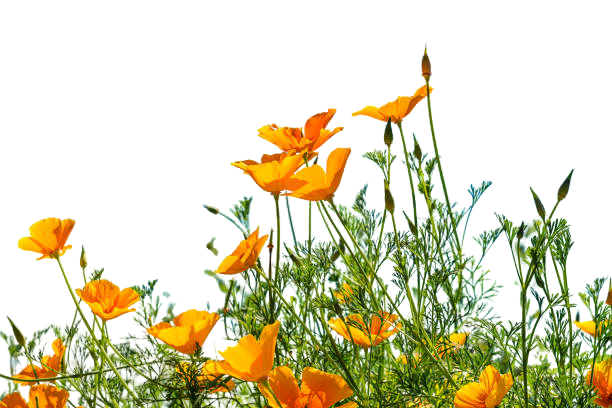 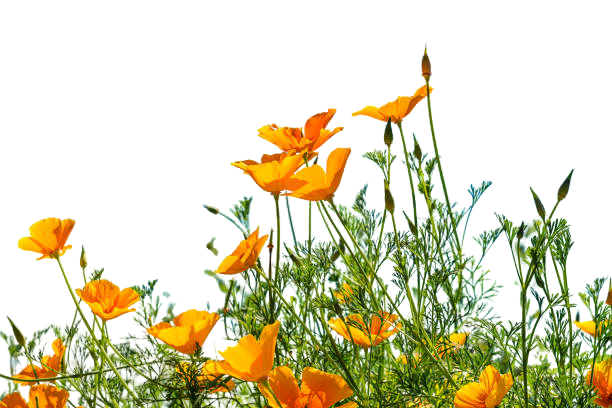 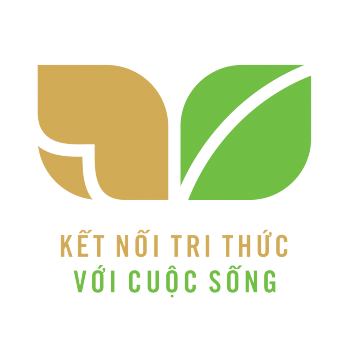 Bài 10.6. Trong các miếng bìa ở Hình 10.25, hình nào gấp lại cho ta một hình chóp tứ giác đều?
BÀI TẬP
c)
b)
HD: Hình b
a)
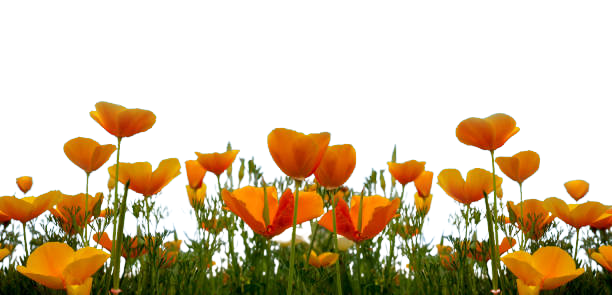 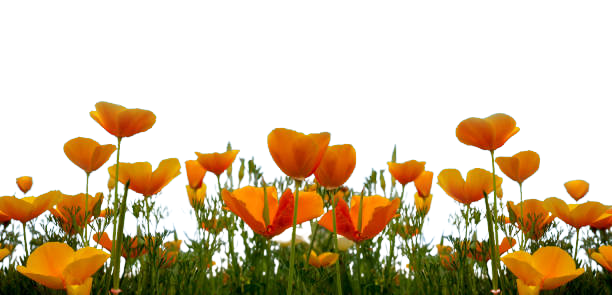 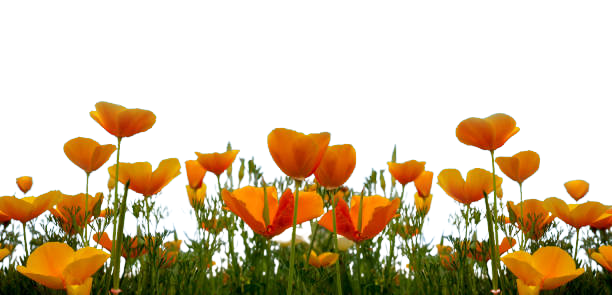 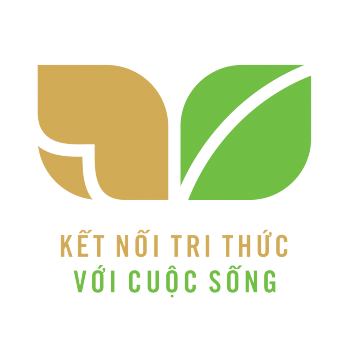 Bài 10.7. Từ tờ giấy cắt ra một hình vuông rồi thực hiện các thao tác như hình 10.26 để có thể ghép được các mặt bên của hình chóp tứ giác đều
BÀI TẬP
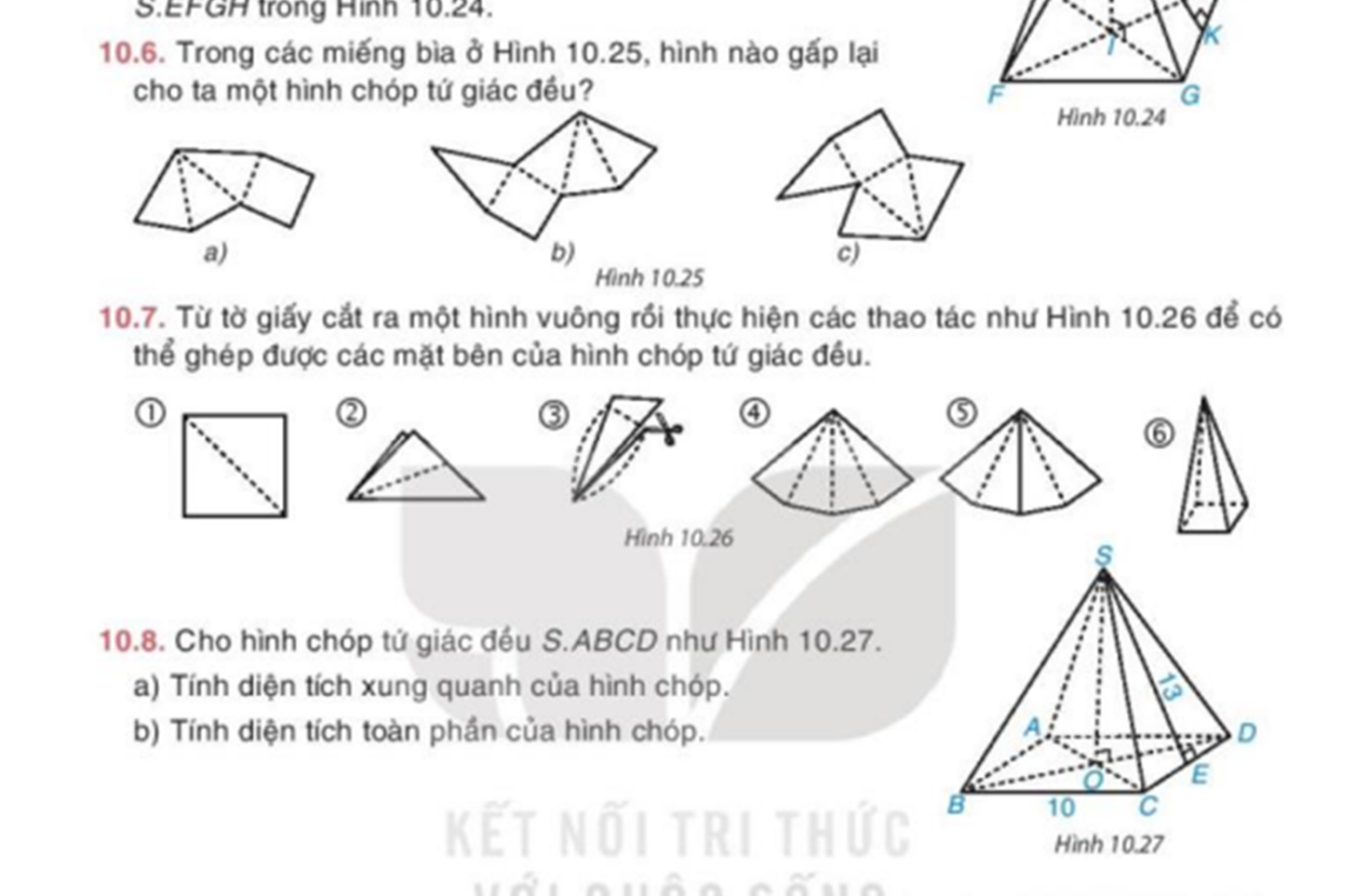 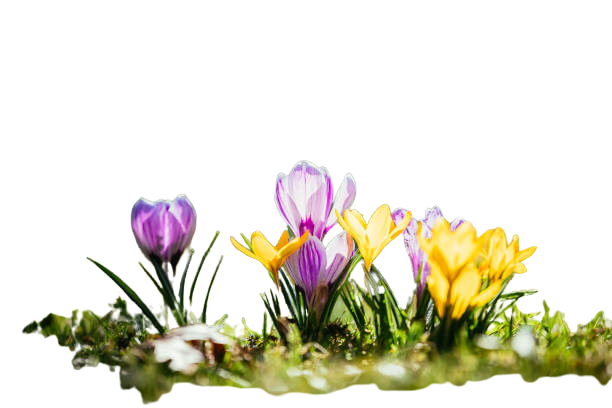 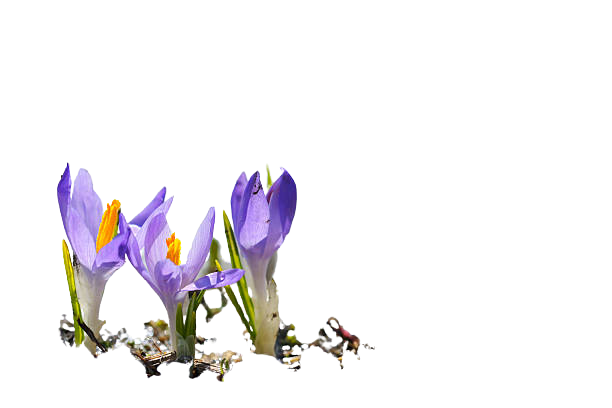 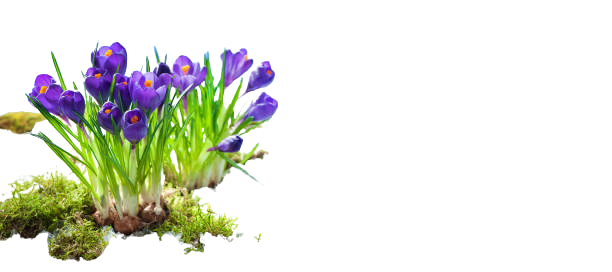 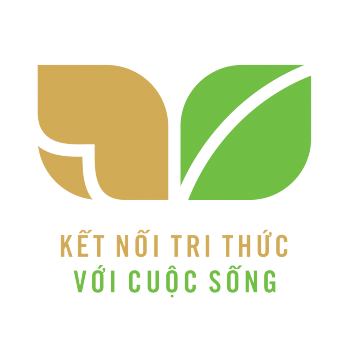 Bài 10.8. Cho hình chóp tứ giác đều S.ABCD như hình 10.27
Tính diện tích xung quanh của hình chóp
Tính diện tích toàn phần của hình chóp
BÀI TẬP
S
Giải
13
D
A
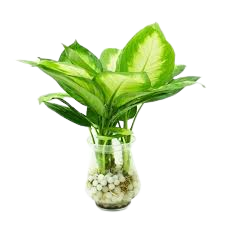 O
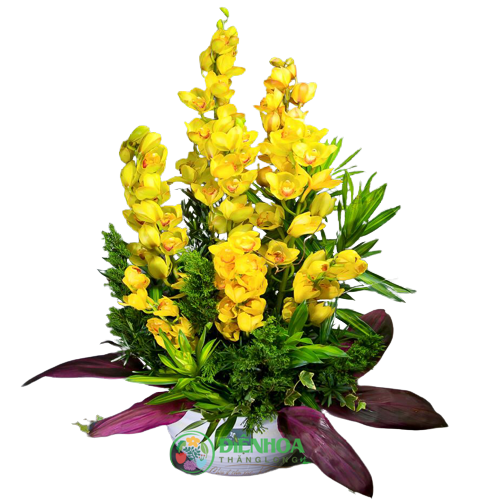 E
B
C
10
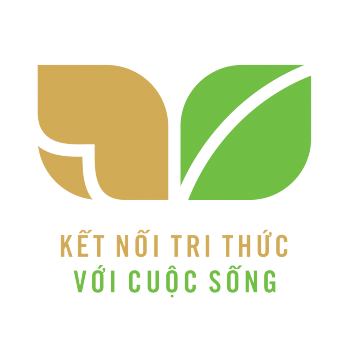 Bài 10.9. Bánh ít trong hình 20.6 có dạng hình chóp tứ giác đều , cạnh đáy 3cm, chiều cao 3cm. Tính thể tích một chiếc bánh ít?
BÀI TẬP
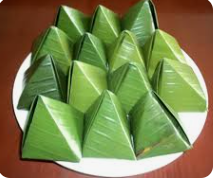 Giải
Thể tích một chiếc bánh ít là:
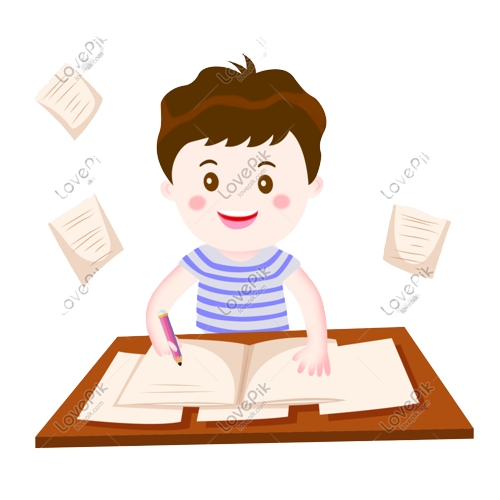 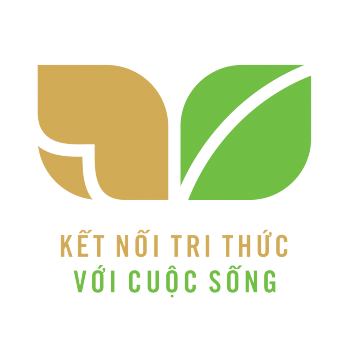 BÀI TẬP
Bài 10.10. Một khối bê tông có dạng như hình 10.29. Phần dưới của bê tông có dạng hình hộp chữ nhật, đáy là hình vuông có cạnh 40cm chiều cao 25 cm. Phần trên của khối bê tông có dạng hình chóp tứ giác đều, chiều cao 100cm. Tính thể tích của khối bê tông đó ?
100 cm
Giải
25 cm
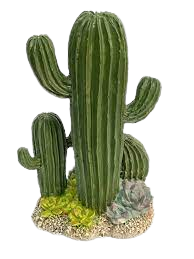 40 cm
40 cm
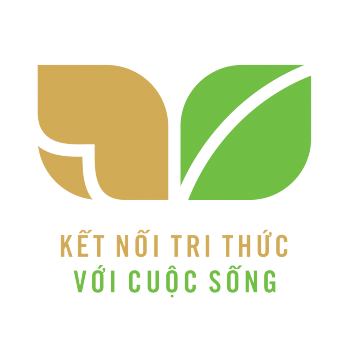 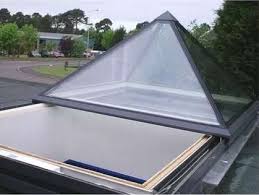 HƯỚNG DẪN VỀ NHÀ
Luyện vẽ hình chóp tứ giác đều.
Học thuộc công thức tính diện tích xung quanh, diện tích toàn phần, thể tích của hình chóp tứ giác đều 
Làm bài tập trong sách bài tập; 
Xem trước bài: “Luyện tập chung” trang 121 SGK